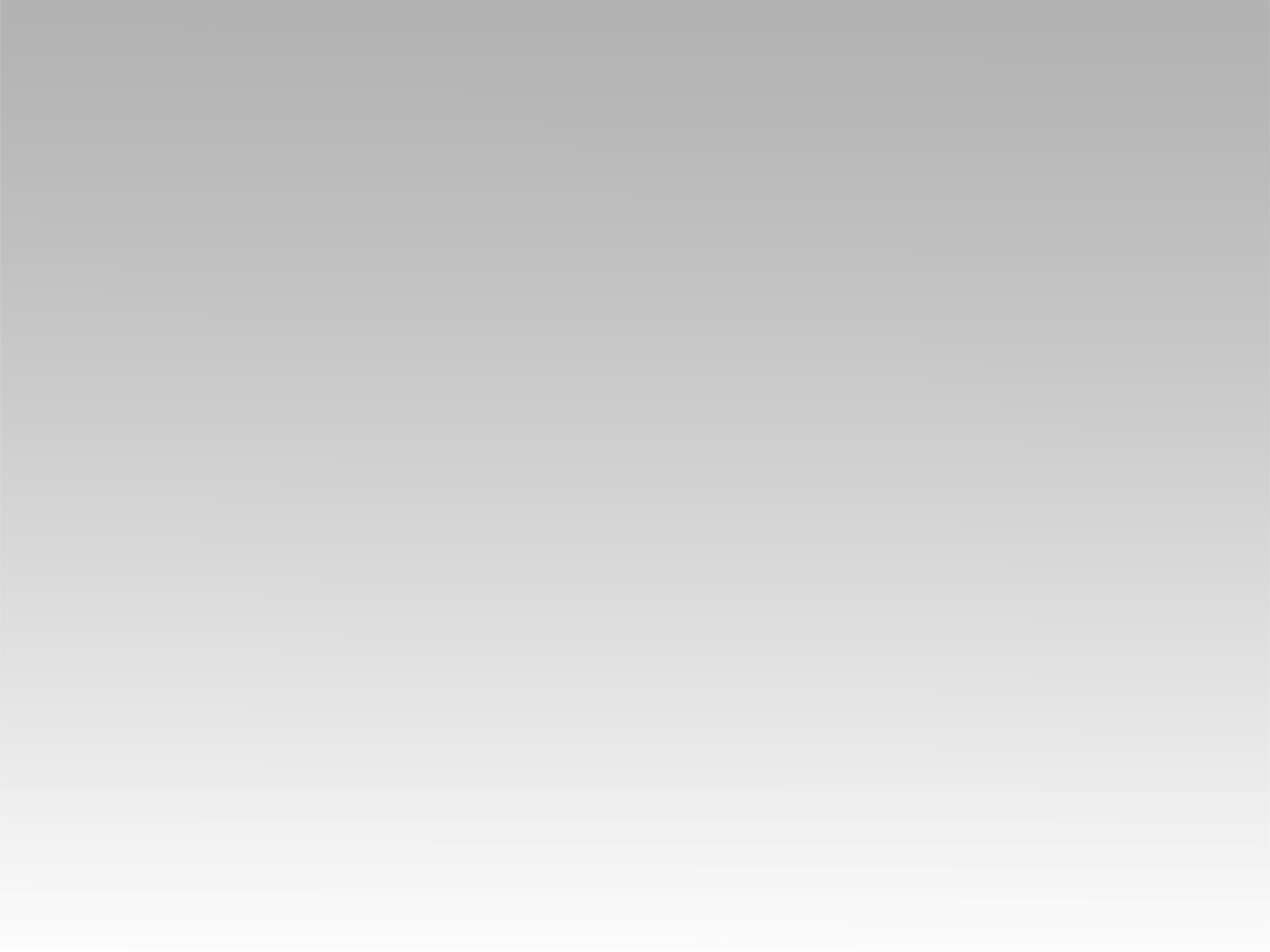 ترنيمة
إسم الرب هايعلي
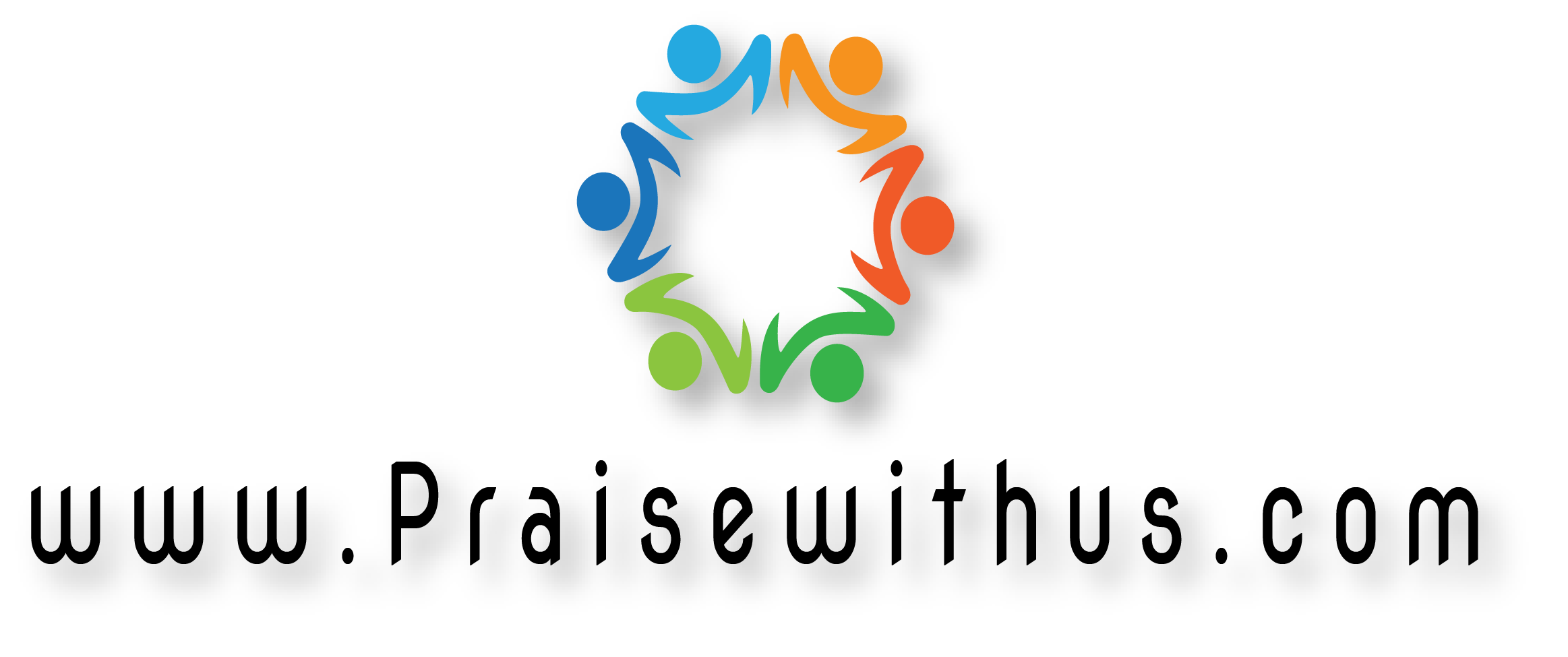 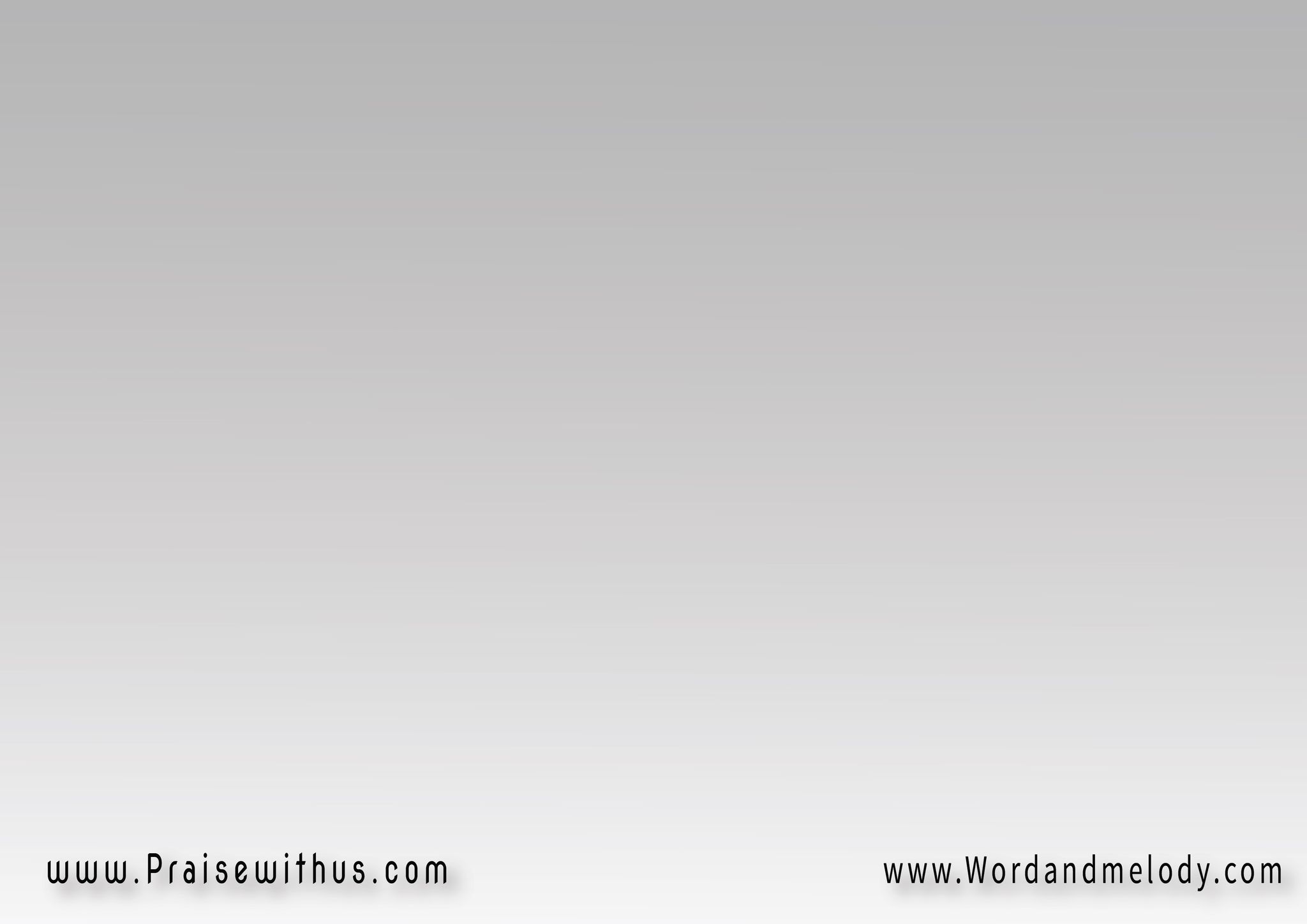 (اسم الرب هايعلي 
ويعلي في كل مكان
احنا أولاده وهو أبونا 
بيدينا الأمان)2
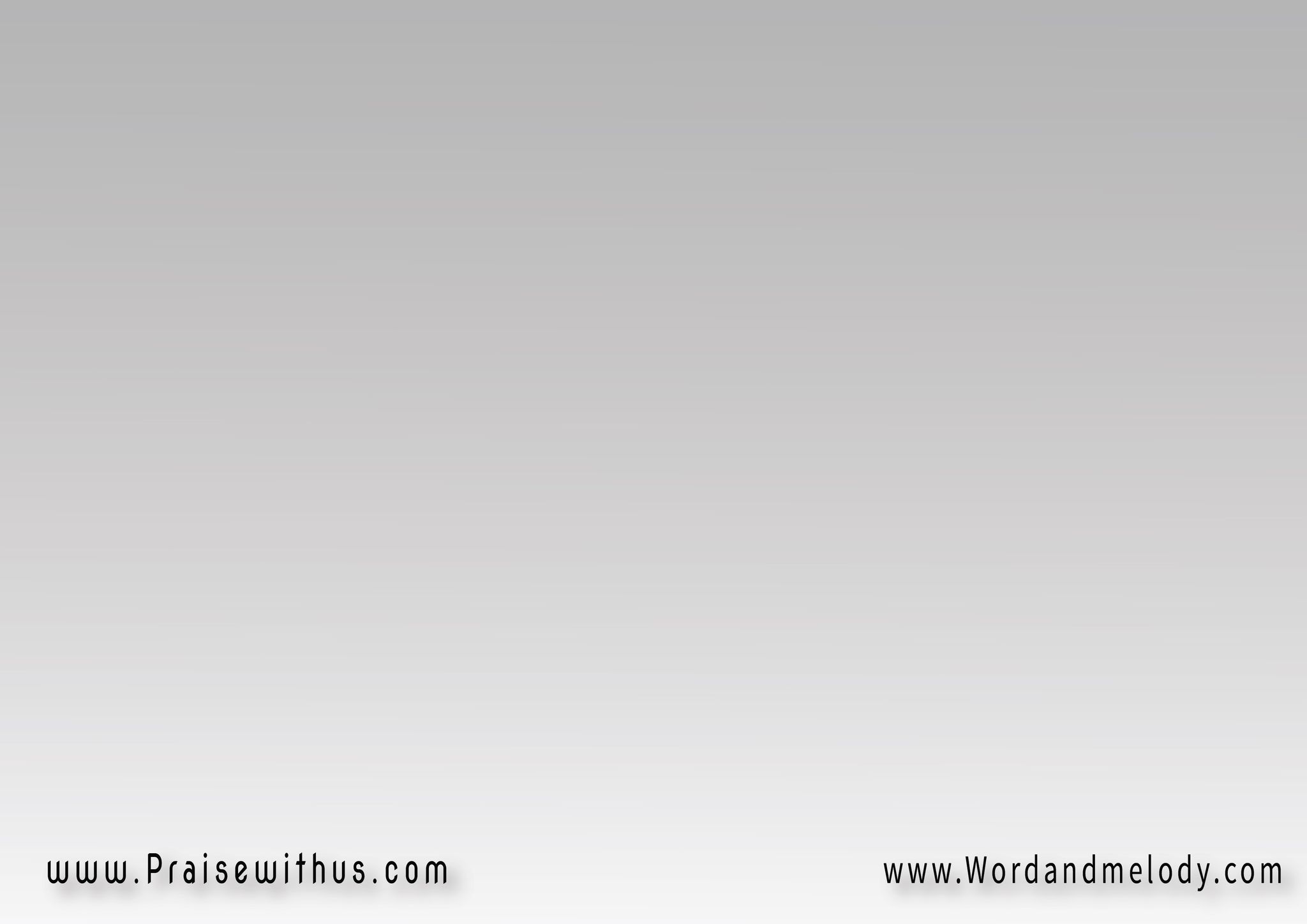 (نهتف دايمًا لاسم فادينا 
اللي مالينا إيمان
إن مجيئه حقيقة هاتحصل 
وان طال الزمان)2
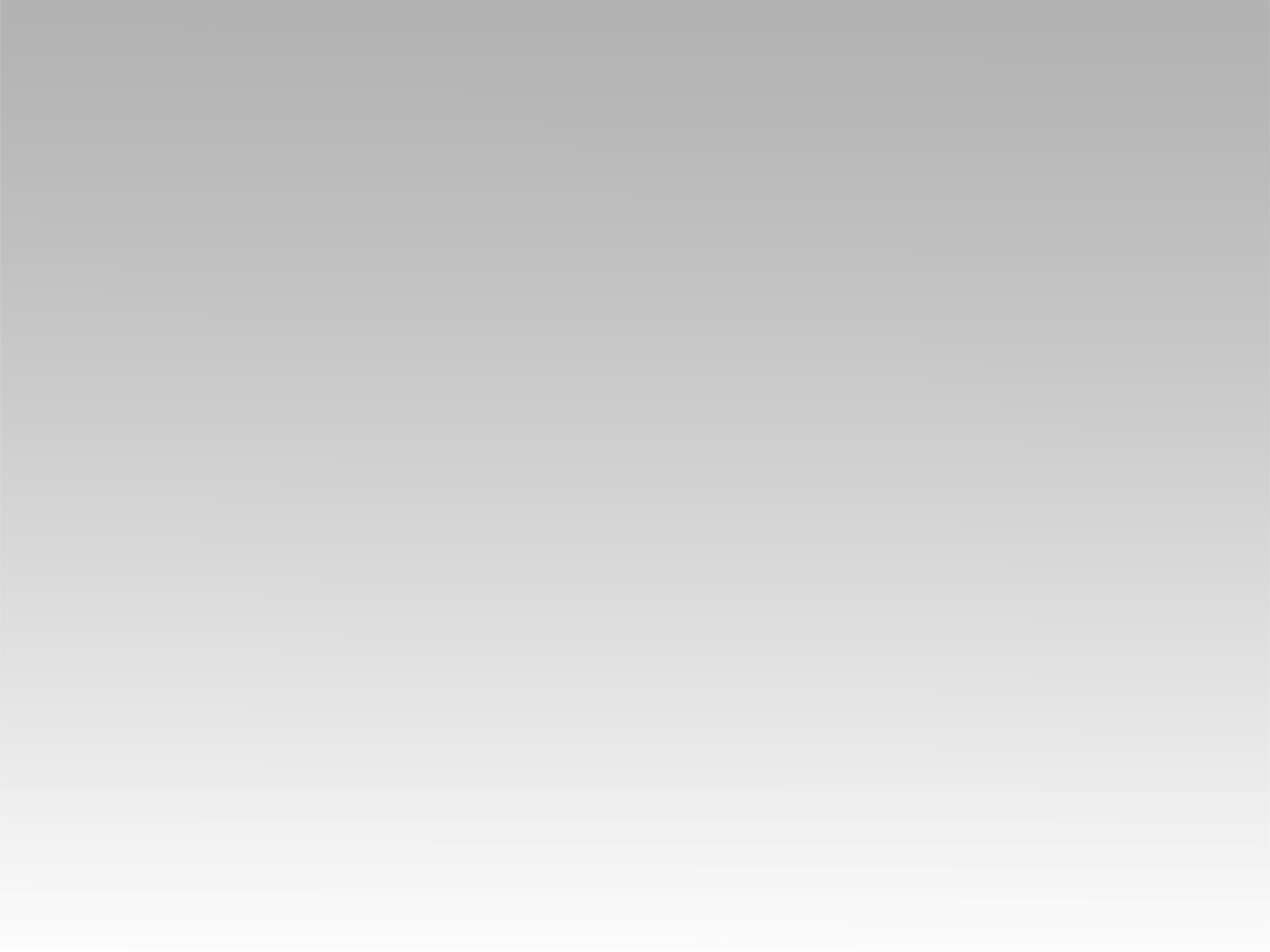 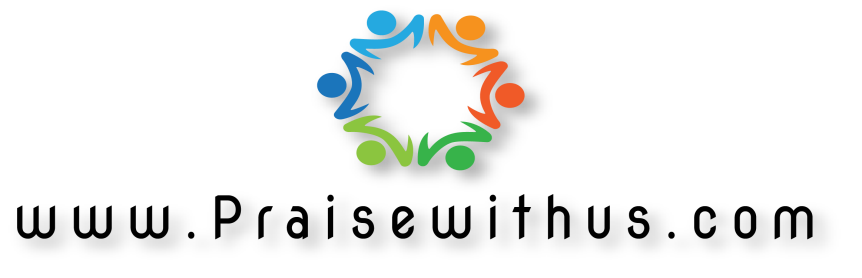